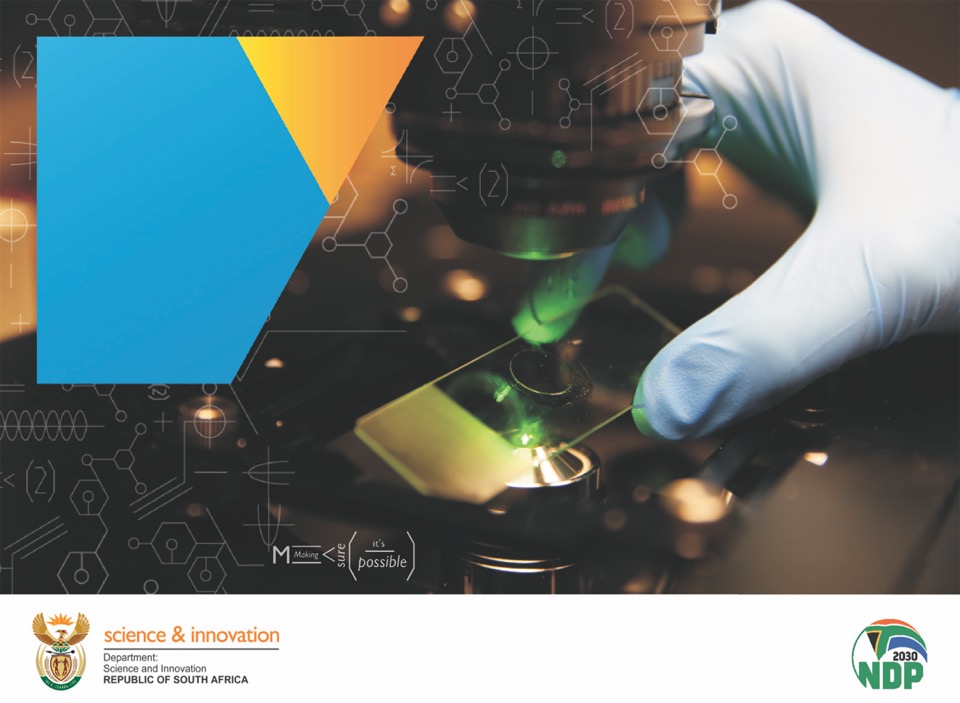 Contents
DSI Strategic Plan
2020- 2025 and APP 2020/21
14 May 2020
Chapter 01
Chapter 01
Chapter 01
Chapter 01
Chapter 01
Chapter 01
Chapter 01
0
Contents
Our Mandate

STI policy evolution

STI in the NDP

Landscape for the 2020-2025 strategic plan

Core ideology

Strategic Plan Outcomes 

Indicators and targets

APP 2020/21
1
Our Mandate
Internationalisation/ Regional integration
Knowledge 
Generation
Publications
Students 
Knowledge to inform dec.making
Knowledge
Utilisation  for economic development
Knowledge utilisation for social (inclusive) development
R & D led industrialisation
Knowledge transfer to society
High tech SMMEs
Prototypes
Patents 
Demonstrators
Infrastructure
2
Human Capital Development
[Speaker Notes: Still need to debate whether we combine SO2 and SO4]
Evolution of STI policy
1995- 2005
2019-
2005- 2018
DST to DSI
WP 2019
Decadal Plan
HESTIIL Review
TYIP
Bio-economy
HySA
IPR Act
TIA
Ministerial Review
WP 1996
NRDS
Bio-technology
DACST to DST
NACI
NSI increases focus on technology development and innovation for socio-economic development incl in support of a capable state
NSI begins to respond to post 1994 demands
Develop an NSI that serves the interests of all SA
3
[Speaker Notes: Still need to debate whether we combine SO2 and SO4]
STI in the NDP
4
What has been our performance to date?
5
Findings of the 2016 CREST State of the Research Enterprise
6
Performance against the TYIP as at 2016
7
NSI scientific output performance (1996- 2016)
8
[1] Problem of comparability. 1996 data is for M & Doctoral studies in universities and technikons = 28078; 2014 data for HEIs = 71618
NSI scientific output performance (1996- 2016)
9
Which economic sectors has DSI contributed to in 2015- 2020?
Agriculture and Agro-processing

Energy
Hydrogen  Lithium ion Battery, Solar, PV

Green economy

Health 

Manufacturing

Mining and Mineral beneficiation

Space 

Water, Waste and the Circular Economy
10
Sectoral challenges and experiences
Limited resources for technology deployment

Lack of coordination across the public sector

Limited private sector participation, particularly from entrepreneurs

Lack of technology commercialisation skills at universities and science councils

Limited infrastructure to support technology deployment

High cost of technology development/ acquisition 

Limited support for tech start-ups

Legislative barriers e.g. hydrogen not classified as a transport fuel
11
What then informs the theory of change?
Enabling South Africa’s sustainable and inclusive development in the face of rapid technological change and innovation
White Paper 2019
12
2019 STI White Paper  and 2020 Decadal Plan
The 2019 White Paper on Science, Technology and Innovation vision is “enabling sustainable inclusive SA development in a changing world”.

The White Paper policy intents are aimed at significantly growing the contribution of STI to South Africa’s national priorities.

The 2020 Decadal Plan will serve as the implementation plan for the 2019 STI White Paper.
13
Objectives of the 2019 STI White Paper
Adopt a whole-of-government/society approach to innovation.

Instil a culture of valuing STI, and integrate STI into government planning and budgeting at the highest levels.

Create an enabling and inclusive governance environment.

Create a more innovation-enabling environment.

Increase and transform NSI human capabilities.

Expand and transform the research system.

Expand and transform the institutional landscape.

Increase funding and funding efficiencies.
14
Landscape for the 2020- 2025 DSI Strategic Plan
Global agenda
Sustainable Development Goals
Capabilities of South Africans
Strong  & inclusive economy
A capable and developmental state
NDP Drivers
7 priorities
MTSF  F
National Spatial Development Framework
WP Goals
NSI Coord. & Inclusion
Human 
Capabilities
Innovation
Governance M & E 
Funding
Research
Decadal Plan missions
To be finalized early 2021
NRDS, TYIP Reviews- April 2020
Minister approved the commencement of Phase 2
November 2019
HESTIIL Review
15
DSI Commitments in MTSF 2019- 2024…(1)
DSI Commitments in MTSF 2019- 2024…(2)
17
DSI Commitments in MTSF 2019- 2024…(3)
18
DSI Commitments in MTSF 2019- 2024…(4)
19
Other MTSF aspects of relevance to the DSI and its entities
Women, Youth and people with disability as designated groups 
Gender-responsive planning, budgeting and reporting framework 
Data disaggregation at planning and M & E

Priority 1- A Capable, Ethical and Developmental State 
Innovation in support of a capable and developmental state
District- Metro Coordination Model to Improve the Coherence and Impact of Government Service Delivery and Development
20
Supporting other priorities of the MTSF
Priority 2: Increase the contribution of digital economy to GDP through 4IR
Achieving 100% universal broadband by aligning and contributing to the DoC Satellite Communication Strategy

Priority 3: Education, Skills and  Health
TB treatment research success rate
Better diagnostics
TB therapies 
Local manufacturing of TB drugs 
Development of treatment and prevention technologies for HIV, NCD and maternal health care
21
Supporting other priorities of the MTSF
Priority 4: Consolidating the social wage through reliable and quality basic services 
Innovative technology approaches for the delivery of basic services (energy, water, sanitation, roads)

Priority 1: Strengthened government capability to deliver on the developmental agenda
Provide timely, accurate and independent data and information for mega projects monitoring and evaluation
22
Supporting other priorities of the MTSF
Priority 6:Spatial integration, human settlements and local government
Provision of applications and products  for precision agriculture, human settlement and water bodies information layers
Demonstrations in partnership with the Department of Mineral Resources and Energy to assess the appropriateness of new technologies such as hydrogen fuel cells to improve service delivery 
Provision of information for air quality information system,  land cover and land use mapping, frequent information on weather patterns, and human activity on critical resources such as water, land and air.
Provision of decision support tools, human settlements  layer, water bodies information layer
23
Re-imagining South Africa’s Industrialisation pillars
24
Successful industrial policy works with a combination of levers
INDUSTRIAL POLICY LEVERS
25
Priority sectors for industrialisation
Industrial Sectors
Automotive
Clothing, Textile Leather and Footwear
Gas Chemicals and Plastics
Renewables/Green Economy
Steel and Metal Fabrication
Agriculture and Agro-processing
Mining, Minerals and Beneficiation
Tourism
High Tech Sectors/Knowledge based sectors
Digital Economy
Health Economy
Defense Economy
Creative Sectors
Oceans Economy
26
Core ideology
27
Outcomes
A transformed, inclusive, responsive and coherent NSI
Knowledge utilisation for economic development             
(a) in revitalising existing industries    
(b) in stimulating R & D led industrial development
Innovation in support of a capable and develop- mental  State
Human capabilities and skills for the economy and for development
Knowledge utilisation for inclusive development
Increased knowledge generation and innovation output
28
Outcome 1
29
Outcome 2
30
Outcome 3
31
Outcome 4
32
Outcome 5
33
Outcome 6
34
Outcomes contributing to the triple challenges
35
Entities alignment to Outcomes
36
Entities alignment to Outcomes
37
Annual Performance Plan 2020/21
38
DSI 2020/21 APP
First year of implementation of the 2020-2025 Strategic Plan six with (6) institutional outcomes.

Consists of fifty-two (52) output performance indicators with associated annual targets to support the adopted twenty-two (22) outcome indicators. 

Infrastructure 
Square Kilomete Array (SKA)
National Integrated Cyber Infrastructure System (NICIS) 
South African Research Infrastructures Roadmap (SARIR)
39
Implementing Outcome 1
Outcome 1: A transformed, inclusive, responsive and coherent NSI

Planned policy initiatives/ targeted interventions:
Finalise the Decadal Plan which will define critical missions that will attend to between 2020-2030[coherent] 
Finalise the HESTILL review to guide the establishment of new NSI institutions, towards geospatial location and new institutional forms to expedite the implementation of missions and critical research areas [transformed]
Modernisation of sectors of the economy such as manufacturing, agriculture and mining to ensure that these sectors are competitive and can contribute to higher GDP growth [responsive]
Support grassroots innovators and support new entrants into the economy, via targeted RDI instruments [inclusive]
40
Implementing Outcome 2
Outcome 2: Human capabilities and skills for the economy and for development

Planned policy initiatives/ targeted interventions 
The department will expand on the Spatial, Institutional, Demographic and Transdisciplinary transformation agenda in all its strategic science focus areas to improving female representation in scientific workforce and gender imbalance in the NSI; 
Support more than 13 300 Honours, Masters and PhD students; 
Mainstream themes in research grants covering all knowledge fields; and 
Support the development of critical high-end skills in selected technology areas such as the bioeconomy, space science and technology, energy, intellectual property management nanotechnology, robotics, photonics and areas of technology convergence that are important in building a knowledge society.
41
Implementing Outcome 3
Outcome 3: Increase knowledge generation and innovation outputs

Planned policy initiatives/ targeted interventions 
Increase South Africa’s research outputs/productivity, and its world share of publications towards the 1% of global output 
fast-tracking interventions aimed at PhD qualification among non- PhD-qualified staff and 
Interventions to improve the publishing rate of academics at HDIs to increase research outputs per capita. 
The department will measure and track the number of outputs commercialised as a result of support provided in designated areas; e.g. licenses, assignments, options of varying nature (such as directed research, joint ventures and the like), start-ups, spin outs, new companies, etc. 
Expand the roll-out of the South African National Research Network (SANReN) to TVETs and increase the available broadband capacity to 5800 Gbps.
42
Implementing Outcome 4
Outcome 4: knowledge utilisation for economic development in 
revitalising existing industries and 
stimulating R&D led industrial development. 

Planned policy initiatives/ targeted interventions 
Introduction of the Sovereign Innovation Fund (SoIF), which will serve as a new financing instrument in partnership between the public and private sectors with the sole purpose of harvesting and commercialising the South African technology innovations for deployment in national and international markets
43
Implementing Outcome 5
Outcome 5: knowledge utilisation for inclusive development

Planned policy initiatives/ targeted interventions  
In line with the national development profile and social dynamics and ensuring knowledge for inclusive development enable innovation deployment, the department will expand the multi-tiered package to support commercialisation of grassroots innovations, through technology development, compliance with industry standards where applicable, and protection of IP and mentorship.
Focus on the inclusion of women, youth and people living with disabilities.
44
Implementing Outcome 6
Outcome 6: Innovation in support of a capable and developmental state 

Planned policy initiatives/ targeted interventions

The Department will be more deliberate in promoting the expansion of piloted solutions that enable and improve access to basic services such as waste and water management, housing, sanitation and energy provision and that strengthen the capacity of the state in service delivery.

Locally developed technology deployment in support of the use of innovation in implementing State policies in Basic Education, e-Health, infrastructure project scoping etc.
45
Key performance indicators (1)
46
Key performance indicators (2)
47
Key performance indicators (3)
48
2020 MTEF ALLOCATIONS
49
BUDGET GROWTH OVER A 7 YEAR PERIOD
50
CURRENT YEAR AND MTEF ALLOCATION PER ECONOMIC CLASSIFICATION
51
CURRENT YEAR MTEF ALLOCATION PER ECONOMIC CLASSIFICATION
52
ANALYSIS PER ECONOMIC CLASSIFICATION
CURRENT YEAR AND MTEF ALLOCATION PER PROGRAMME
54
ANALYSIS PER PROGRAMME (2020/21)
ALLOCATIONS TO DSI PUBLIC ENTITIES
MTEF ALLOCATION TO PUBLIC ENTITIES
Allocation to public entities comprises of both the parliamentary grants and dedicated project funding.
2020/21 BUDGET ALLOCATION ANALYSIS PER ENTITY
MTEF ENTITIES’ BUDGET CUTS
Dankie              Enkosi

Ha khensa           Re a leboga

Ro livhuwa            Siyabonga

Siyathokoza           Thank you
60